Thinking about Investing
최현석
투자에 대한 생각
어떤 생각으로 투자하는가?
어떤 기준으로 투자하는가?
내가 일하고 싶은 기업에 투자해볼까?
내가 일하고 싶은 기업은 어떤 기업인가?
내가 투자하고 싶은 기업은 어떤 기업인가?
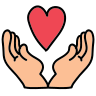 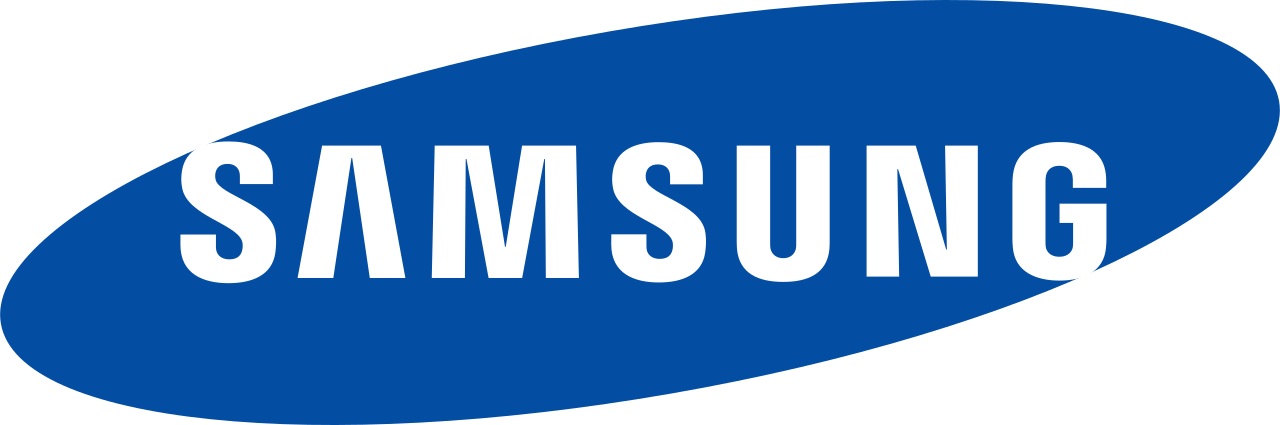 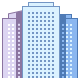 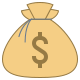 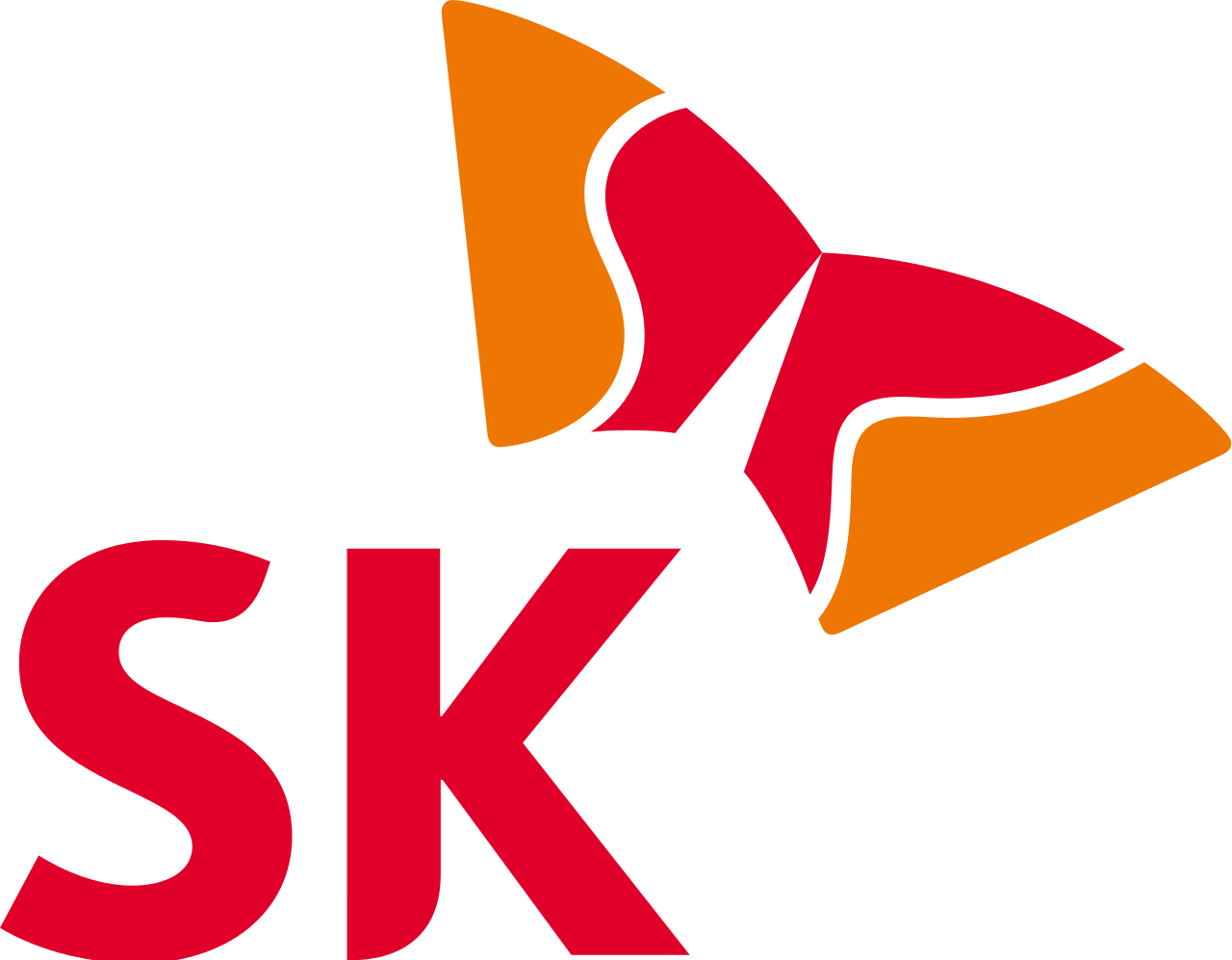 기업 규모
(대기업/중견기업/중소기업)
인지도
연봉
복지
이렇게 접근해보는 건 어떨까?
나는 사람을 볼 때 어떤 것을 보는가?
말투
외모
가치관
재력
성격
인상
이렇게 접근해보는 건 어떨까?
나는 기업을 볼 때 어떤 것을 보는가?
외형
이미지
인재상
재무
기업 문화
이렇게 접근해보는 건 어떨까?
내가 사랑하는 사람이   힘들어할 때
잘하고 있을 때
언제 더 곁에 있어주고 싶은가?
이렇게 접근해보는 건 어떨까?
내가 생각하기에 정말 괜찮은 기업인데
악재가 터져서 힘들어하고 있다면
호재가 터져서 승승장구하고 있다면
언제 투자할 것인가?